Chào mừng quý thầy cô và các bạn học sinh đến với
ÂM NHẠC LỚP 4
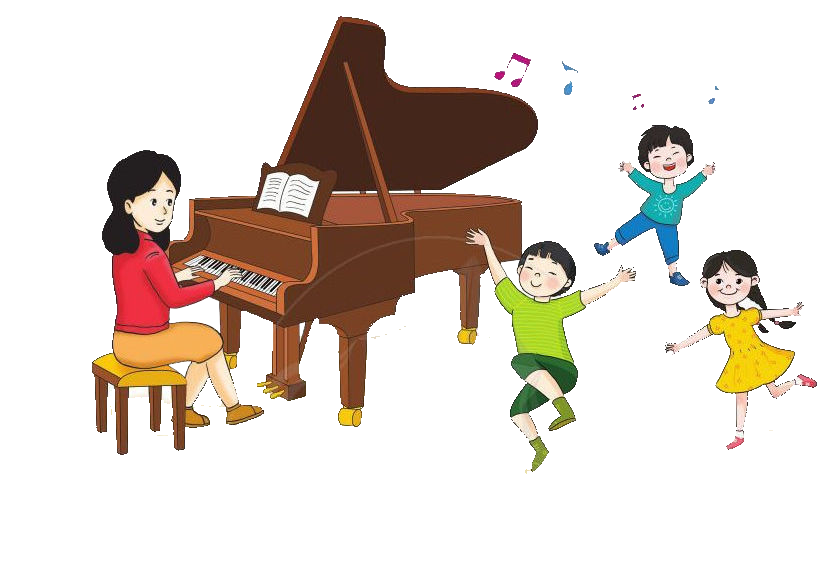 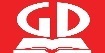 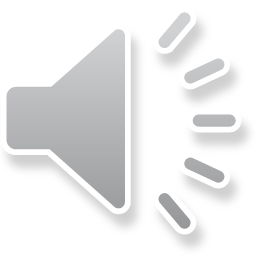 Kiểm tra bài cũ
Tập Đọc Nhạc số 1: Sol La Sol
HỎI HỌC SINH: TRONG TRANH CÓ HÌNH ẢNH GÌ VÀ CHO NGHE ÂM THANH NGỰA HÍ:
Nh¹c sÜ Phong Nh· sinh ngày 4 tháng 4 năm 1924 ông mất ngày 28 tháng 3 năm 2020 lµ NS nhiÒu bµi h¸t viÕt cho thiÕu nhi nh­: Ai yªu nhi ®ång b»ng B¸c HCM; Hµnh khóc ®éi TNTP HCM; Chi ®éi ta lµm kÕ ho¹ch nhá. TiÕt häc h«m nay, c¸c em sÏ ®­îc häc bµi: "Trªn ngùa ta phi nhanh" cña «ng. Cac em ạ! Ngựa là một loài động vật có vú trong họ bộ móng guốc giúp con người băng qua núi đồi, hiên ngang về phía trước
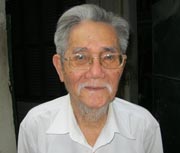 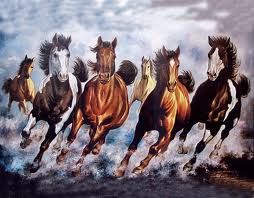 Âm nhạc 4
Học hát bài :Trên ngựa ta phi nhanh
                                          Sáng tác : Phong Nhã
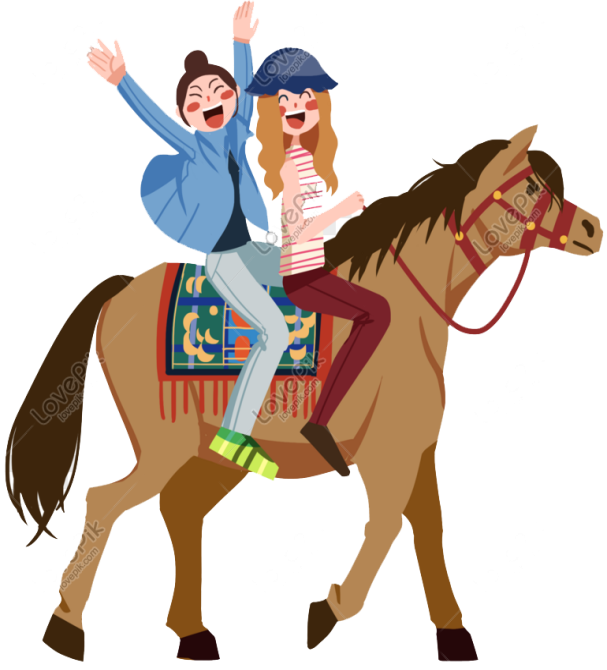 TRÊN NGỰA TA PHI NHANH (hát mẫu)
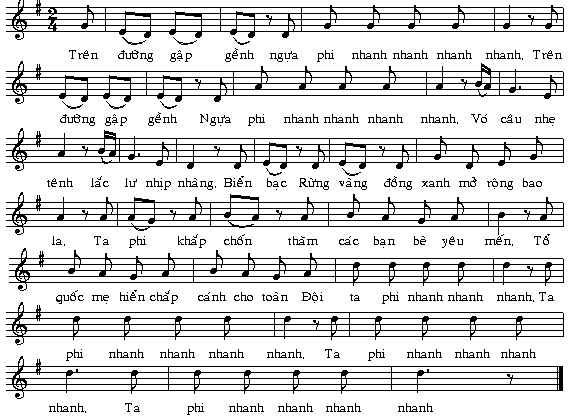 Đọc lời ca theo tiết tấu
5. Ta phi khắp chốn, thăm các bạn bè yêu mến. 
6. Tổ quốc mẹ hiền chắp cánh cho toàn Đội ta phi nhanh nhanh nhanh. 
7. Ta phi nhanh nhanh nhanh nhanh. 
 Ta phi nhanh nhanh nhanh nhanh. 
 Ta phi nhanh nhanh nhanh nhanh.
1.Trên đường gập ghềnh, ngựa phi nhanh nhanh nhanh nhanh.
2.Trên đường gập ghềnh, ngựa phi nhanh nhanh nhanh nhanh. 
3.Vó câu nhẹ tênh, lắc lư nhịp nhàng. 
4.Biển bạc, rừng vàng, đồng xanh mở rộng bao la.
Học hát câu 1
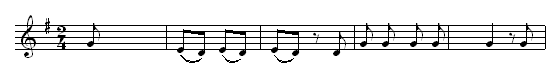 Trên                   đường   gập       ghềnh     ngựa phi nhanh nhanh nhanh  nhanh
Học hát câu 2
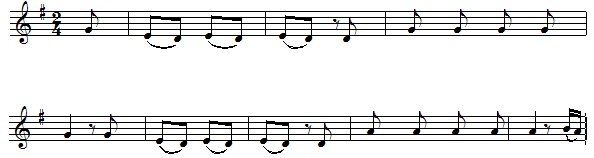 Trên      đường       gập       ghềnh      ngựa      phi     nhanh  nhanh nhanh nhanh
Hát nối câu 1 và 2
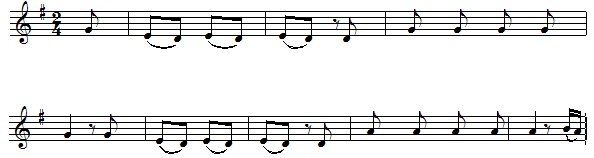 Trên       đường    gập     ghềnh   ngựa   phi nhanh nhanh nhanh
nhanh.Trên đường  gập  ghềnh  ngựa phi nhanh nhanh nhanh
Học hát câu 3
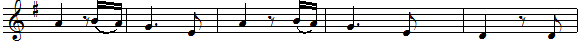 Vó  câu   nhẹ   tênh       lắc    lư      nhịp     nhàng.
Học hát câu 4
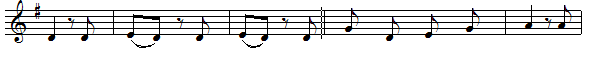 Biển     bạc     rừng  vàng  đồng xanh mở rộng bao   la.
Học hát câu 3 và 4
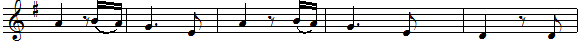 Vó      câu     nhẹ   tênh       lắc         lư      nhịp         nhàng
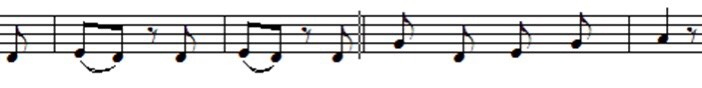 Biển        bạc        rừng      vàng       đồng    xanh   mở     rộng    bao           la
Học hát câu 1+2+3+4
Trên đường gập ghềnh, ngựa phi nhanh nhanh nhanh nhanh. Trên đường gập ghềnh, ngựa phi nhanh nhanh nhanh nhanh.Vó câu nhẹ tênh, lắc lư nhịp nhàng. Biển bạc, rừng vàng, đồng xanh mở rộng bao la.
Học hát câu 5
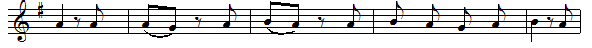 Ta       phi       khắp  chốn      thăm các bạn bè  yêu mến.
Học hát câu 6
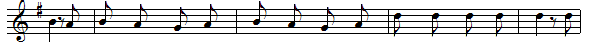 Tổ quốc  mẹ   hiền chắp   cánh      cho toàn đội ta phi nhanh nhanh nhanh nhanh
Học hát câu 7
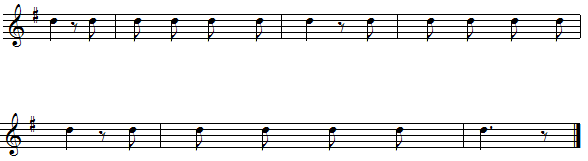 Ta      phi nhanh nhanh nhanh nhanh.  Ta         phi nhanh nhanh nhanh
nhanh.   Ta           phi       nhanh      nhanh     nhanh       nhanh.
Học hát câu 5,6,7
Ta phi khắp chốn, thăm các bạn bè yêu mến.Tổ quốc mẹ hiền chắp cánh cho toàn Đội ta phi nhanh nhanh nhanh. Ta phi nhanh nhanh nhanh nhanh. Ta phi nhanh nhanh nhanh nhanh. Ta phi nhanh nhanh nhanh nhanh.
TRÊN NGỰA TA PHI NHANH (cả bài)
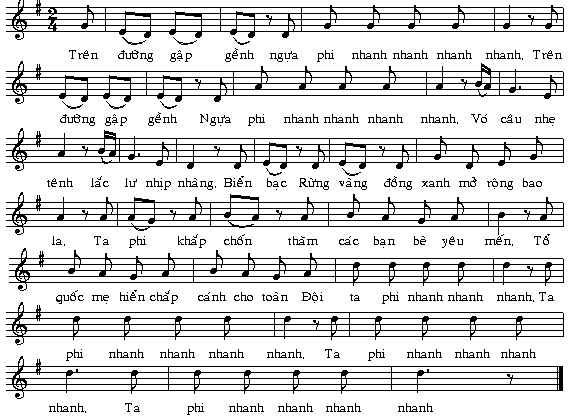 Trên đường gập ghềnh ngựa phi nhanh nhanh nhanh nhanh.
     *     *       *       *         *     *      *         *        *        *
Trên đường gập ghềnh ngựa phi nhanh nhanh nhanhnhanh.
    *      *       *       *        *      *     *          *         *        *
Vó câu nhẹ tênh lắc lư nhịp nhàng.
  *    *    *     *     *    *    *       *
Biển bạc rừng vàng đồng xanh mở rộng bao la.
   *     *    *        *      *        *      *    *      *    *
Ta phi khắp chốn thăm các bạn bè yêu mến.
 *    *      *       *     *       *    *    *   *     *
Tổ quốc mẹ hiền chắp cánh cho toàn đội ta phi nhanh nhanh nhanh nhanh.
  *    *     *      *      *       *     *      *    *   *    *     *        *           *        *                 
Ta phi nhanh nhanh nhanh nhanh, Ta phi nhanh nhanh nhanh nhanh.
  *   *      *         *         *        *        *   *       *        *         *         *
Ta phi nhanh nhanh nhanh nhanh.
  *   *      *        *          *         *
Hát kết hợp vỗ tay theo tiết tấu
HÁT CHIA TỔ VÀ HÁT ĐỐI ĐÁP
Trò chơi nghe giai điệu đoán tên câu hát: bật giai điệu 3 câu
hát dưới hỏi học sinh đó là câu mấy trong bài hát, sau đó nêu
giáo dục:  Phải biết yêu quê Bài hương đất nước,biết quý
trọng và bảo vệ các loài động vật sống quanh ta.

ÂM THANH 1    
  
ÂM THANH 2 



ÂM THANH


Cả lơp hát lại cả bải:
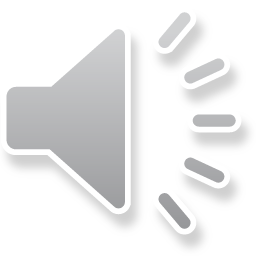 Chúc quý thầy cô mạnh khỏe các bạn học sinh chăm ngoan học giỏi
ÂM NHẠC LỚP 4
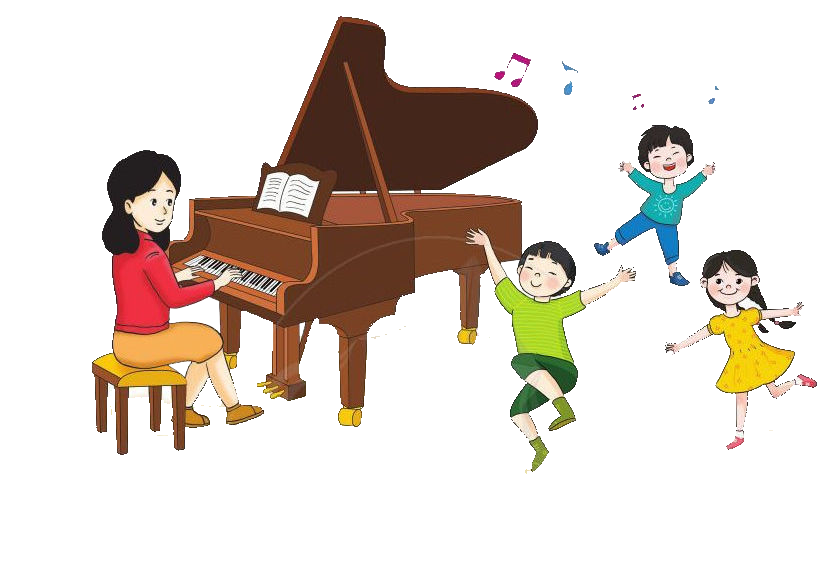 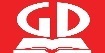 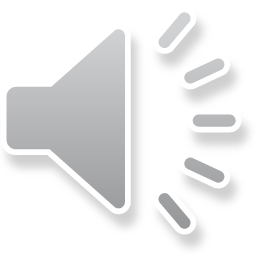 Bản quyền TT-ÂN-Phi Trường 0987508433 cấm chia sẻ dưới mọi hình thức